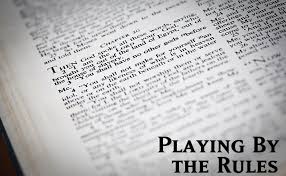 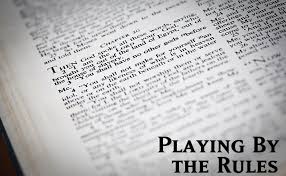 I. THE COINS FLIP
II. THE FIRST KICK
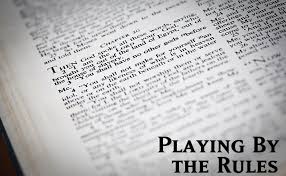 III. THE FIRST FIELD GOAL
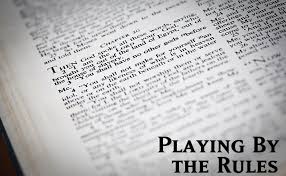 IV. THE SECOND QUARTER
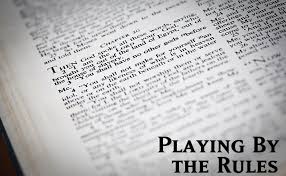 “I beg you that when I come I may not have to be as bold as I expect to be toward some people who think that we live by the standards of this world. 3. For though we live in the world, we do not wage war as the world does.	II Corinthians 10:2-6
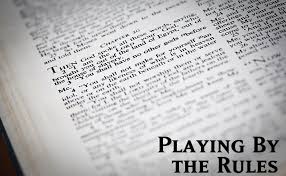 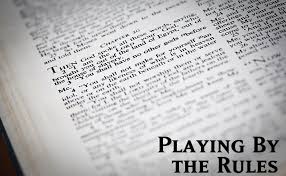 4. The weapons we fight with are not the weapons of the world. On the contrary, they have divine power to demolish strongholds.5. We demolish arguments and every pretension that sets itself up against the knowledge of God, and we take captive every thought to make it obedient to Christ.	       II Corinthians 10:2-6
V. HALF TIME
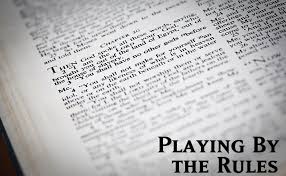 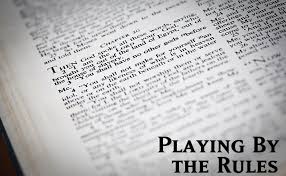 “God is our refuge and strength, an ever-present help in trouble.2. Therefore we will not fear . . .”         Psalm 46:1,2
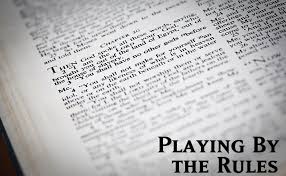 “The Lord is my light and my salvation whom shall I fear? The Lord is the stronghold of my life—of whom shall I be afraid?
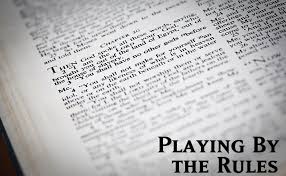 2. When the wicked advance against me to devour me, it is my enemies and my foes who will stumble and fall.
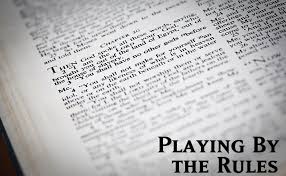 3. Though an army besiege me, my heart will not fear; though war break out against me,even then I will be confident.Psalm 27:1-3
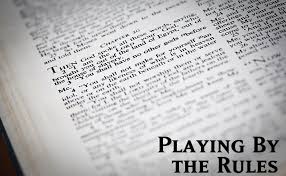 VI. THIRD QUARTER
VII. FINAL QUARTER
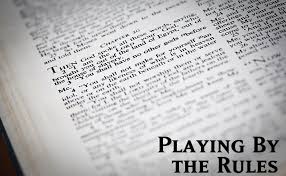 VIII. TIME OUT CALLED BY THE DODGERS
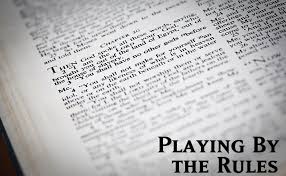 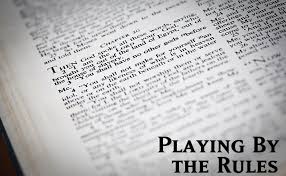 IX. RETURN GONE WRONG
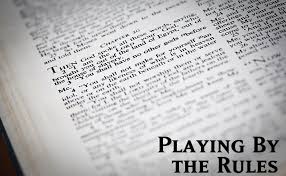 X. GOAL TO GO
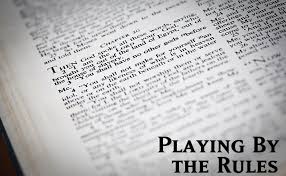 “All authority in heaven and on earth has been given to me.19. Therefore go and make disciples of all nations, baptizing them in the name of the Father and of the Son and of the Holy Spirit, 20. and teaching them to obey everything I have commanded you. And surely I am with you always, to the very end of the age.”	Matthew 28:18-20
And so the story ends as you get handed the ball.